স্বাগতম
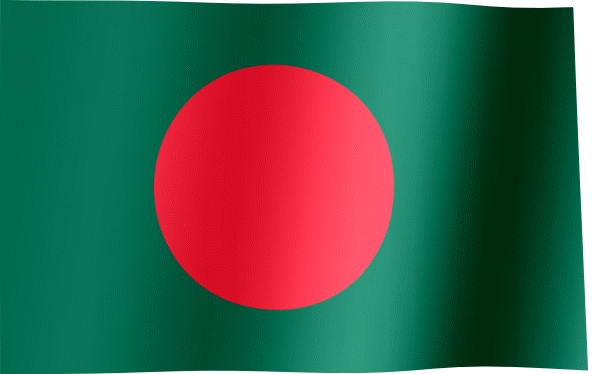 পরিচিতি
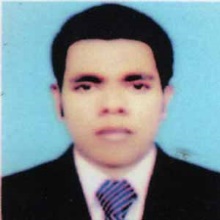 শিক্ষক পরিচিতি
পাঠ পরিচিতি
মোঃ সাইফুল ইসলাম 
সহকারী শিক্ষক(গণিত)
মোহাম্মদপুর এ আর উচ্চ বিদ্যালয়, দেবিদ্বার , কুমিল্লা ।
শ্রেণিঃ নবম-দশম
বিষয়ঃ গণিত 
অধ্যায়ঃ পরিমিতি(16.2)
শিরোনাম- চতুর্ভুজ ক্ষেত্রের ক্ষেত্রফল
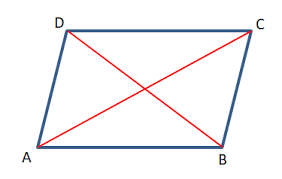 চতুর্ভুজ সংক্রান্ত ক্ষেত্রফল
শিখনফল
১। চতুর্ভজ সংক্রান্ত চিত্র সম্পর্কে বলতে পারবে
      ২। চতুর্ভুজ সংক্রান্ত সূত্র ব্যাখ্যা করতে পারবে 
      ৩। সূত্র প্রয়োগ করে সমস্যার সমাধান করতে পারবে
কিছু সমস্যা সমাধান করতে চেষ্টা করা যাক ......
1.     একটি ট্রাপিজিয়ামের সমান্তরাল বাহুদ্বয়ের দৈর্ঘ্য যথাক্রমে 91সে.মি. ও 51সে.মি. এবং অপর বাহু দুইটির দৈর্ঘ্য যথাক্রমে 37সে.মি. ও 13সে.মি.। ট্রাপিজিয়ামটির ক্ষেত্রফল নির্ণয় কর ।
2.  একটি রম্বসের পরিসীমা 180 সে.মি. এবং ক্ষুদ্রতম কর্ণটি 54 সে.মি.। এর অপর কর্ণ এবং ক্ষেত্রফল নির্ণয় কর ।  
3.  একটি সামান্তরিকের বাহুর দৈর্ঘ্য 12 মিটার ও 8 মিটার এবং ক্ষুদ্রতম কর্ণটি 10 মিটার হলে , অপর কর্ণটির দৈর্ঘ্য নির্ণয় কর ।
51
D
C
37
13
A
B
E
F
91
D
C
O
A
B
C
D
10
8
A
E
F
12
B
দলগত কাজ
একটি সুষম ষড়ভুজের কেন্দ্র থেকে কৌণিক বিন্দুর দূরত্ব 4 মিটার হলে, এর ক্ষেত্রফল নির্ণয় কর ।
দল – 2,4,6,8
একটি সুষম ষড়ভুজের পরিসীমা 90 সে.মি. হলে ষড়ভুজটির ক্ষেত্রফল এবং কেন্দ্র হতে কৌণিক বিন্দুর দূরত্ব নির্ণয় কর ।
 দল – 1,3,5,7
মূল্যায়ন
একটি সামান্তরিকের বাহুর দৈর্ঘ্য 30 সে.মি. এবং 26  সে.মি. । এর ক্ষুদ্রতম কর্ণটি 28 সে.মি. হলে অপর কর্ণের দৈর্ঘ্য নির্ণয় কর ।
বাড়ির কাজ
একটি ট্রাপিজিয়ামের সমান্তরাল বাহুদ্বয়ের দৈর্ঘ্য যথক্রমে 31 সে.মি. ও 11 সে.মি. এবং অপর বাহু দুইটির দৈর্ঘ্য যথাক্রমে 10 সে.মি. ও 12 সে.মি. । এর ক্ষেত্রফল নির্ণয় কর ।
ধন্যবাদ
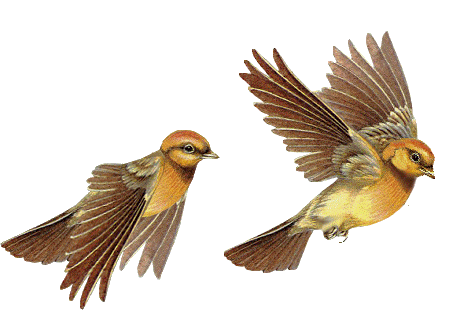